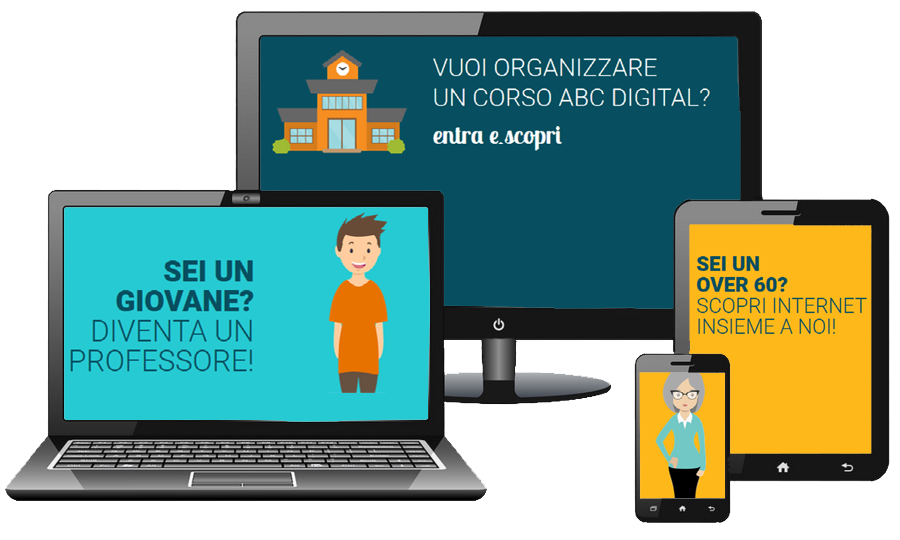 1
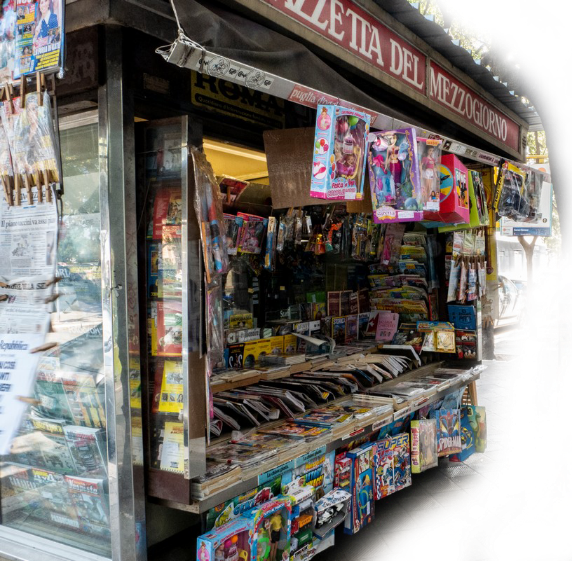 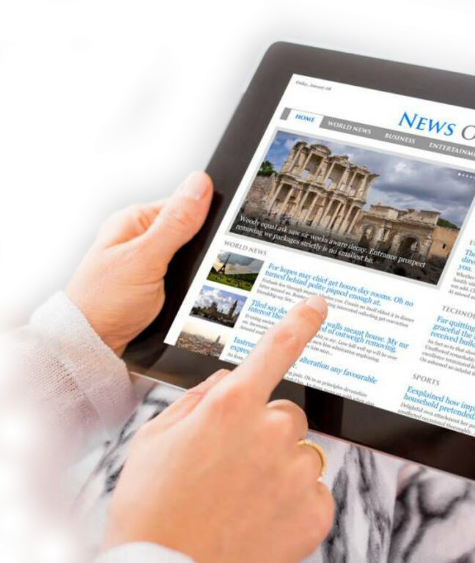 In edicola o sul web?
Capiamo come leggere un quotidiano o una rivista online
Ricerche on line: un interesse diffuso
Arrivati sul web, oltre a parlare in Skype con amici e parenti, e leggere o inviare email, cosa amano fare di più gli over60? 
Le ricerche sull’argomento mettono in evidenza dati significativi. Gli over60 leggono volentieri notizie di attualità, informazioni locali, notizie sulla salute, ecc....
Nella tabella qui sotto, la misura (in percentuale) del loro interesse in diversi ambiti. 
La freccia indica quando i valori riferiti ai senior superano la media nazionale (dati GfK 2016).
Giornali di carta o giornali online?
In questa tabella, invece, si confrontano, per fasce di età, i comportamenti degli Italiani nei confronti dei giornali. 
Le colonne in grigio indicano la percentuale dei lettori delle edizioni cartacee; le colonne in bordeaux quella dei lettori delle edizioni digitali (Dati GfK 2016).
Il 75% degli over 55 legge anche riviste online.
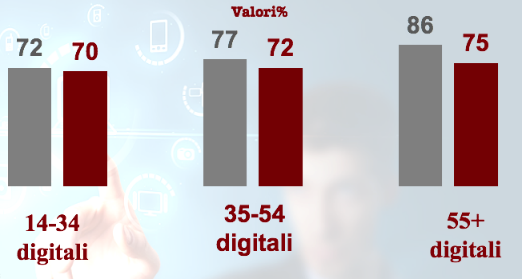 I vantaggi dell’edizione online
Preferire l’edizione cartacea o quella digitale è una questione di gusti, tuttavia  prima di scegliere è bene conoscere i vantaggi della multimedialità:
lettura più facile 
notizie ordinate per sezioni
articoli a portata di mano con un click
aggiornamento continuo di notizie
immagini e video
collegamenti multimediali e approfondimenti
archivio delle diverse edizioni (opzione esistente solo su alcuni quotidiani on line)
a) Una lettura più facile
Leggere il giornale anche senza occhiali? Certo! Il touch screen, lo schermo sensibile al tatto, consente di “allargare” le immagini, ma anche i testi, nelle dimensioni necessarie, superiori a quelle percepibili con gli occhiali.
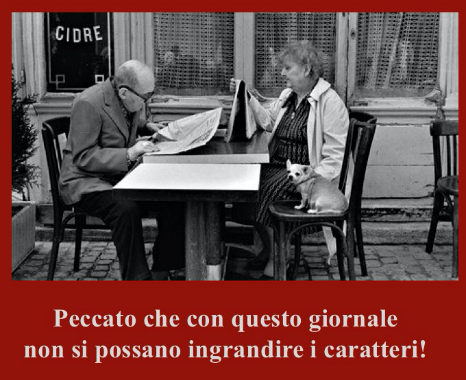 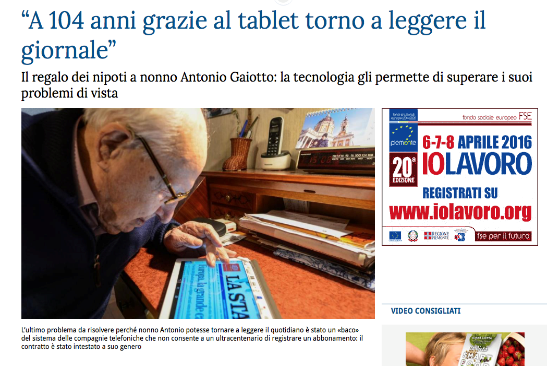 b) Tutte le notizie divise in sezioni
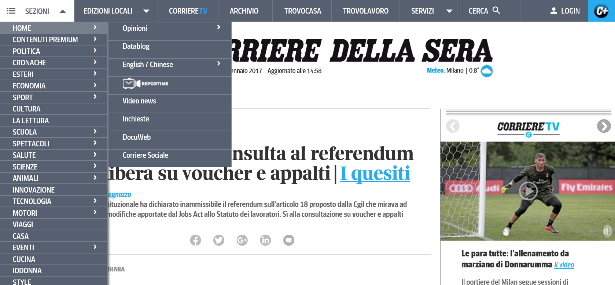 Dalla home page si visualizza un menu orizzontale di voci, tra cui la voce «SEZIONI» 
che mostra un elenco di argomenti tra cui scegliere.
c) Tanti articoli a portata di mano con un click
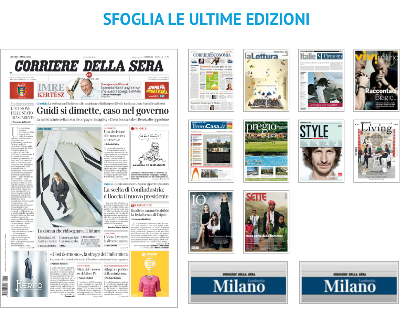 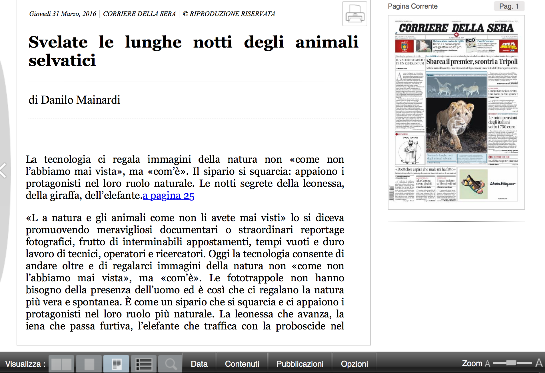 e) Tante immagini, foto e video
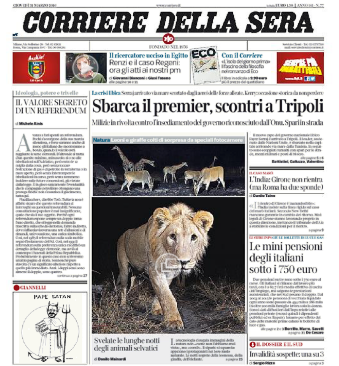 Nell’edizione digitale di tutti i quotidiani, quando è presente una foto, spesso compare anche il simbolo cerchiato che indica la presenza di diverse foto o di un video. 
La lettura si arricchisce grazie alla multimedialità delle immagini.
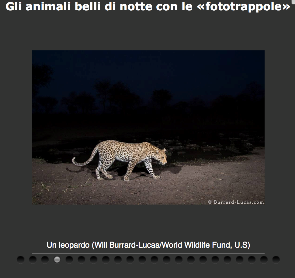 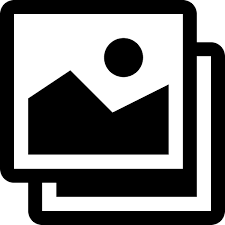 f) Collegamenti multimediali e approfondimenti
In alcuni casi compare il simbolo cerchiato che consente di passare ad un approfondimento ulteriore dell’articolo.
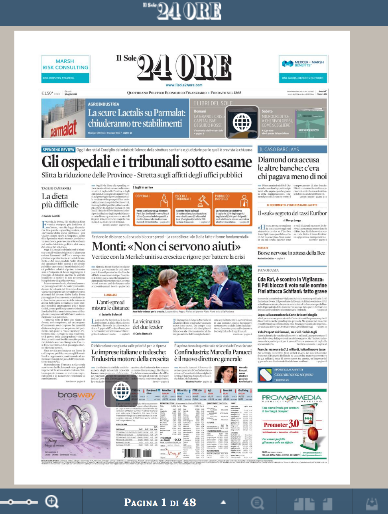 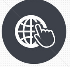 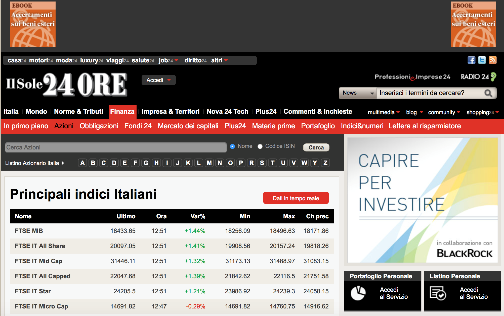 g) Archivio delle diverse edizioni
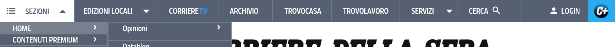 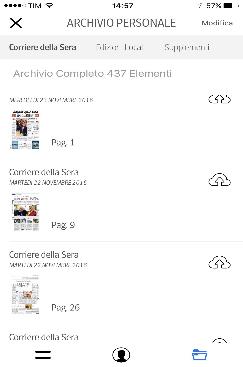 Alcuni quotidiani, come per esempio il Corriere della Sera, hanno anche una voce di menu «ARCHIVIO» che consente di salvare in un archivio personale gli articoli letti.
Rivista on line
E dopo aver navigato tra le pagine di un quotidiano on line passiamo ad una rivista on line pensata e fatta per gli Over50:  www.grey-panthers.it
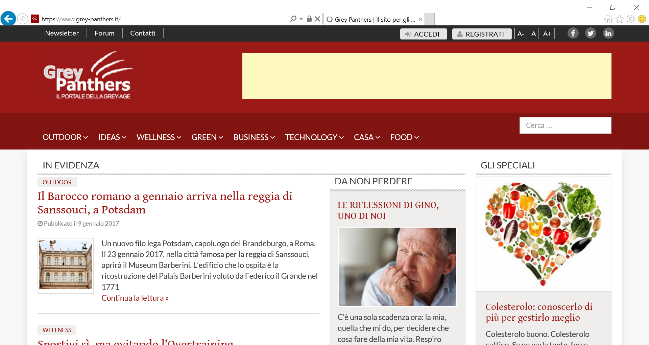 Nata nel 2008 e riservata agli over50, questa rivista offre articoli, informazioni, riflessioni  e news  ad aggiornamento quotidiano.
Il mondo a 360°, osservato con occhi di senior che hanno già molto visto, letto e viaggiato, ma sono ancora ricchi di interessi e curiosità.

Una rivista pratica, facile da leggere, informata, credibile e gratuita.
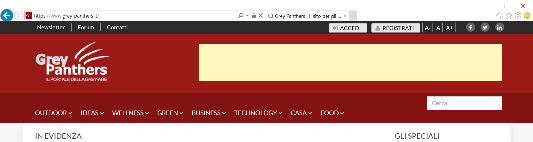 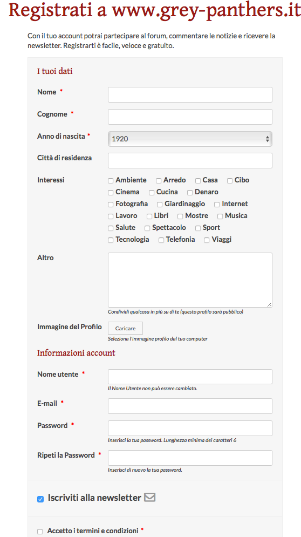 E’ richiesta solo una registrazione di cortesia per aver accesso a tutti gli articoli, alle rubriche, ai forum e per ricevere la newsletter mensile con tante informazioni utili.
Dopo aver compilato la scheda che si è aperta cliccando dal menu in alto a destra la voce «Registrati», biasogna controllare tra propria mail.
Ci sarà una mail che vi chiederà di cliccare su un link per completare la registrazione. 
Cliccate e da quel momento, potrete leggere ovunque all’interno della rivista.
Poche parole chiave che svelano le sezioni
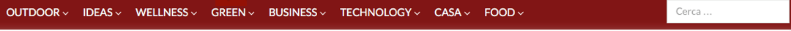 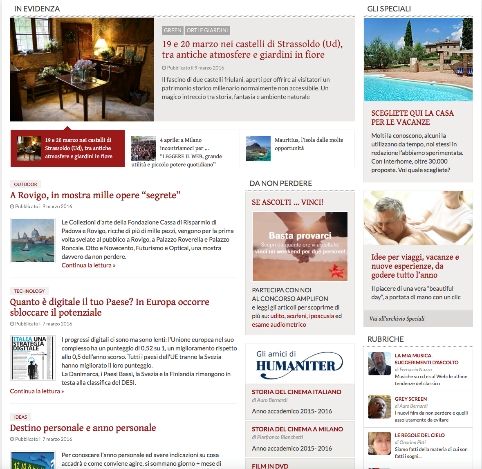 Nella homepage del sito  in alto, c’è un riquadro bordeaux con le scritte in bianco che aprono le varie sezioni:
OUTDOOR
IDEAS
WELLNESS
GREEN
BUSINESS
TECHNOLOGY
CASA
FOOD
Poche parole chiave che svelano le sezioni
Le sezioni della homepage del sito sono le seguenti:

OUTDOOR:  area dedicata al Cinema, Mostre, Spettacolo, Viaggi
IDEAS: area dedicata a Letture, Libri, Musica e Pensieri
WELLNESS: area dedicata al Fitness, Salute, Sport, Terme
GREEN: area dedicata al ‘Verde a modo mio’, Orti e giardini, Sostenibilità e Ambiente
BUSINESS: area dedicata al Denaro e Lavoro
TECHNOLOGY: area dedicata alla Fotografia, Internet, Telefonia, Digital Native
CASA: area dedicata all’Arredo 
FOOD: area dedicata alla Cucina e Prodotti
Esempio: Navigare nella sezione «OUTDOOR»
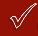 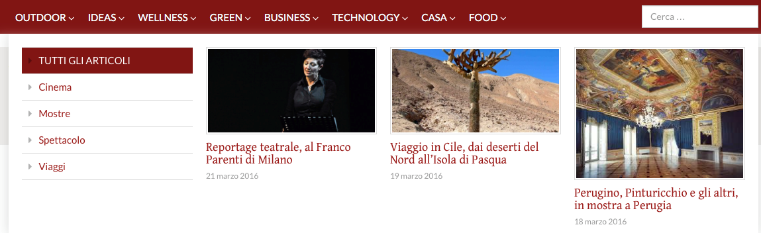 Cliccando OUTDOOR si accede a tutti gli articoli che trattano di:

CINEMA
MOSTRE
SPETTACOLO
VIAGGI
Esempio: idee di viaggio e di weekend
Dal menu principale, cliccando su OUTDOOR-> Viaggi si visualizzano tutti gli articoli presenti sull’argomento.
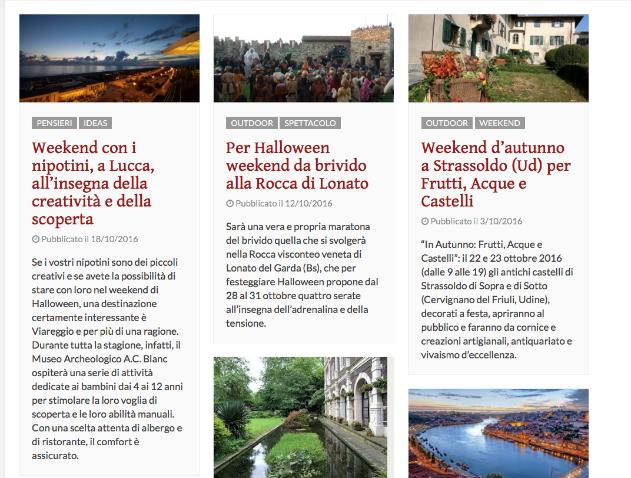 Ci piacciono i viaggi slow, 
che non impongono ritmi veloci. 
Amiamo le mete classiche, 
che rivisitiamo volentieri, 
per scoprire cambiamenti e innovazioni. 
Restiamo affascinati anche 
da luoghi segreti e nascosti, 
che solo occhi attenti 
sanno scoprire. 
Proprio come i nostri di senior.
Tre forum per parlare, chiedere, conoscersi
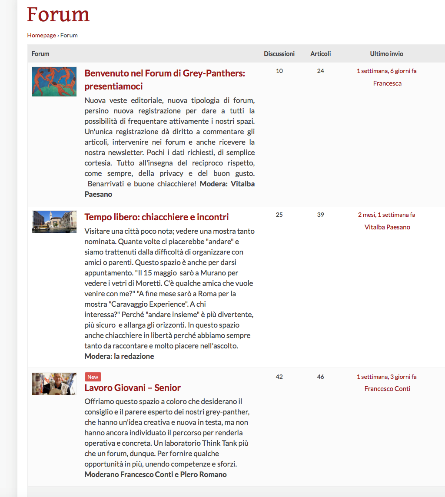 Il forum «Presentiamoci» favorisce 
le presentazioni di chi si è appena iscritto e il dialogo sui temi preferiti



Il forum «Tempo libero: chiacchiere e incontri» è per chi desidera trovare compagni di conversazioni e di gite


Il forum «Lavoro Giovani- Senior», moderato 
da due esperti, per affrontare tematiche care 
a entrambe le generazioni
Appuntamento con la newsletter
Dal menu principale, cliccando su NEWSLETTER potete iscrivervi per ricevere la newsletter periodica.

Vi arriverà una mail alla casella che avete indicato nel form di registrazione sottostante, una o due volte al mese, con la segnalazione di notizie e articoli.
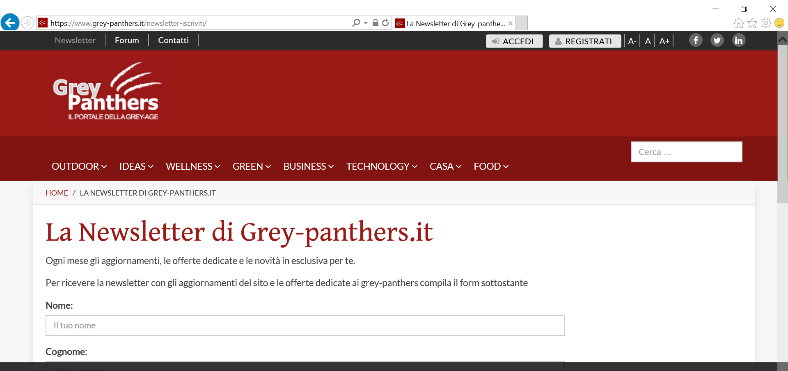 Vivere l’esperienza Social
GreyPhanters ha anche una pagina Facebook e Twitter ai seguenti link: http://www.facebook.com/GreyPanthersit/     	          http://twitter.com/gpanthers
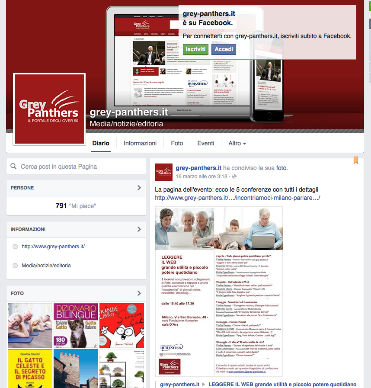 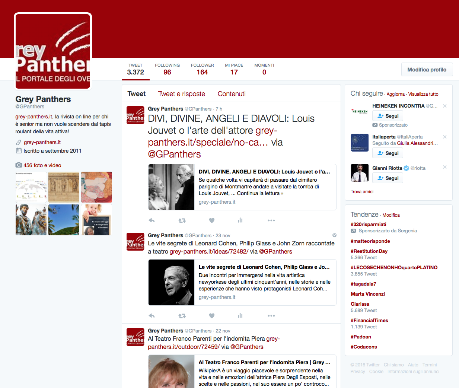